IBM Consulting
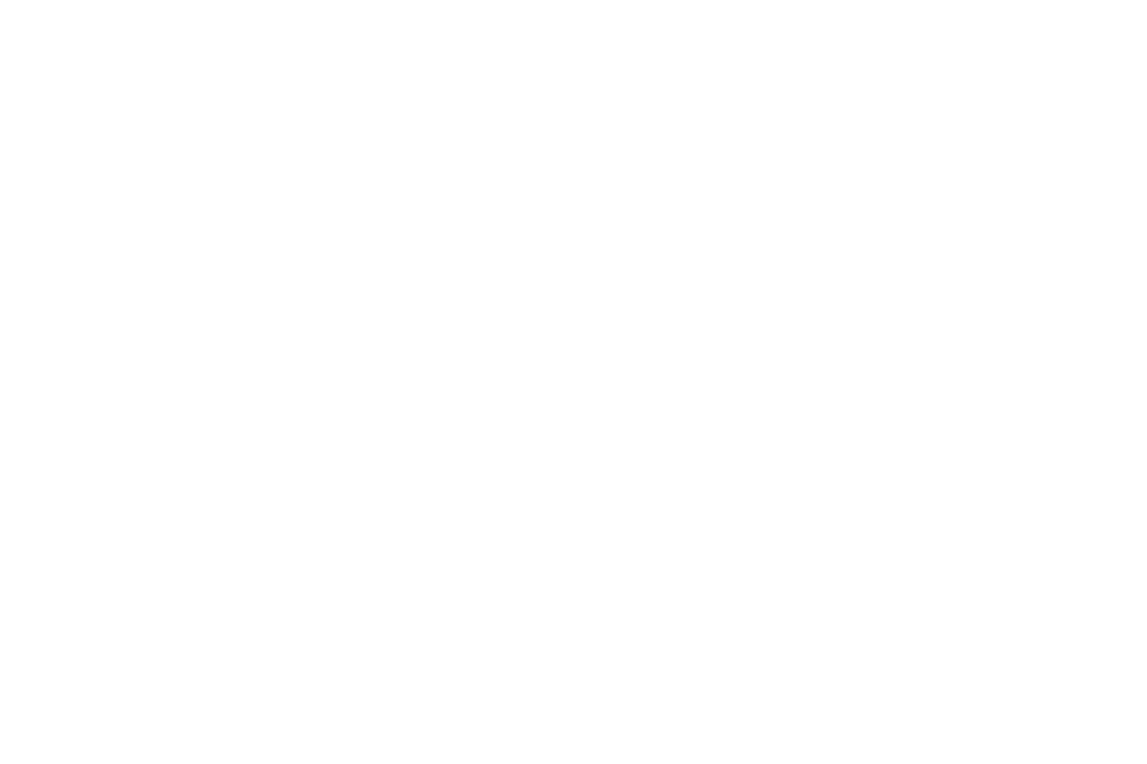 Freight Services
Enables 24/7 uptime for SAP S/4HANA solutions thanks to a high-availability cloud configuration
TM International Logistics knew enhanced analytics from SAP S/4HANA and the agility of the cloud would be key to real-time services, and decided to take the first step on its transformation journey.

TM International Logistics worked with experts from IBM  Consulting to move from SAP ERP on-premises to SAP S/4HANA on Microsoft Azure.

With SAP S/4HANA on Microsoft Azure, the company has created a solid foundation for real-time logistics insights and enabled future product and service innovation.
How can logistics companies create real-time visibility from warehouse to doorstep?
We have already accelerated some of our key financial reports significantly, which helps our accounting team work more productively.
Abhishek Verma,Chief of IT, TM International Logistics
Solution Components:
SAP S/4HANA®
IBM® Consulting™ IBM SAP HANA Impact Assessment Microsoft Azure™
Read the full story
[Speaker Notes: Client Name
TM International Logistics 

Company Background
Formed in 2002 and based in Kolkata, India, TM International Logistics Limited was created through a joint venture with Tata Steel Limited, one of the world’s leading steel-making companies. With offices across India, the UAE, Germany and China, TM International Logistics Limited offers a comprehensive range of logistics solutions, including dry bulk, containerized shipping, break bulk and project cargo.

Business challenge
TM International Logistics knew enhanced analytics from SAP S/4HANA and the agility of the cloud would be key to real-time services, and decided to take the first step on its transformation journey.

The benefit
With SAP S/4HANA on Microsoft Azure, the company has created a solid foundation for real-time logistics insights and enabled future product and service innovation.

Pull Quote
“We have already accelerated some of our key financial reports significantly, which helps our accounting team work more productively.”
—Abhishek Verma, Chief of IT, TM International Logistics 

Solution components
SAP S/4HANA®
Services: IBM® Consulting™
IBM SAP HANA Impact Assessment
Microsoft Azure™

Case study Link
https://www.ibm.com/case-studies/tm-international-logistics-ibm-services-sap-cloud]